Resources for Sustaining Your School Garden Program
Funding Opportunities
Utah Ag in the Classroom School Garden Center
Senate Bill 458 currently being considered to fund school garden programs in Title 1 schools over the next two years.
Supply Opportunities
Bonnie Plants, Silver Springs
Plant donations to schools when possible. Contact Andrew Clinkenbeard at silverspringsnv@bonnieplants.com or (541) 379-3214. 
3rd Grade Cabbage program
Arianna Guison, Donnor Springs Elementary in Reno was the 2018 Nevada Winner of a $1,000 scholarship.
Resources for Produce Use
Nevada Food Safety Resources
Producer Certification
Craft Foods
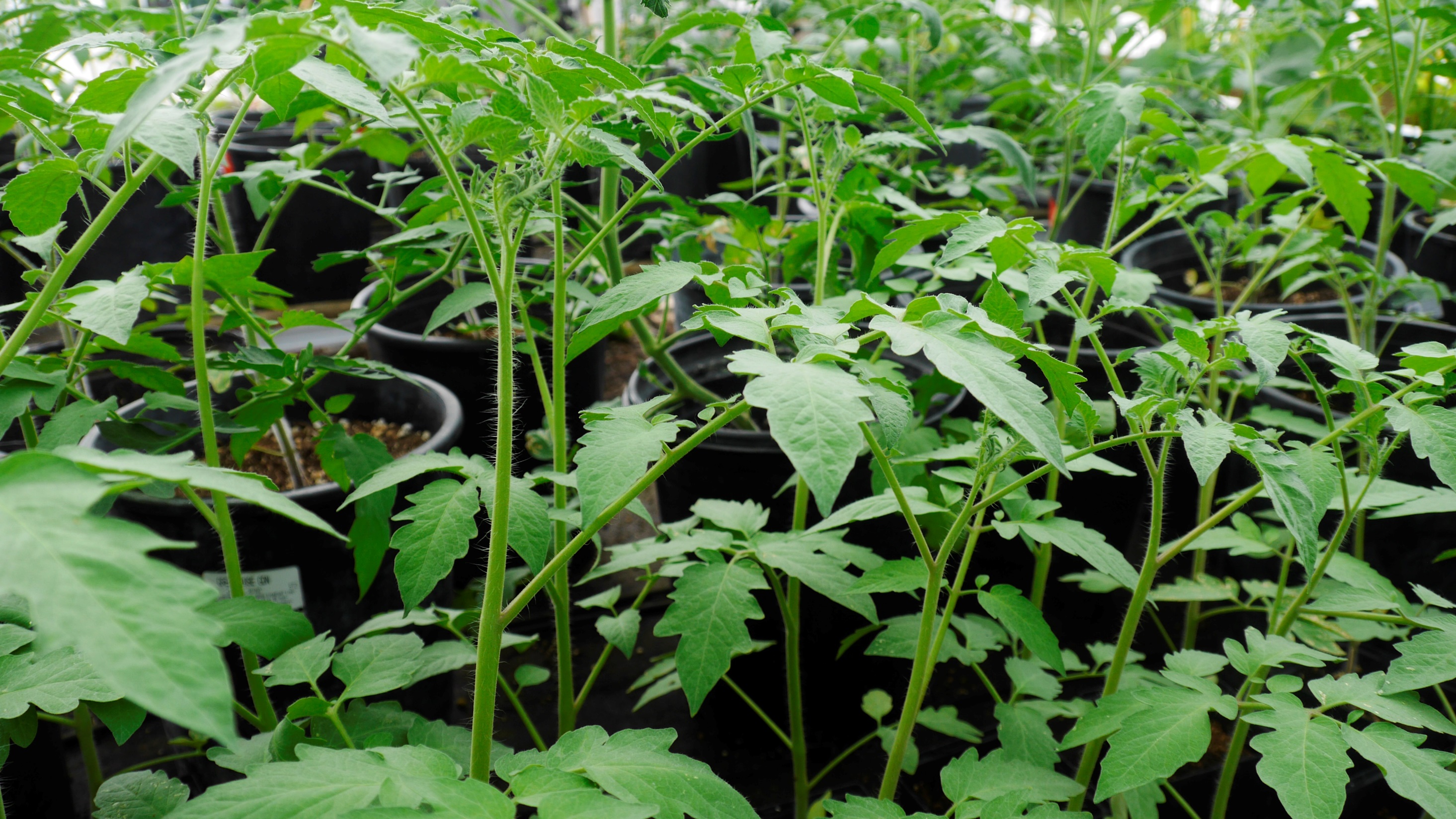 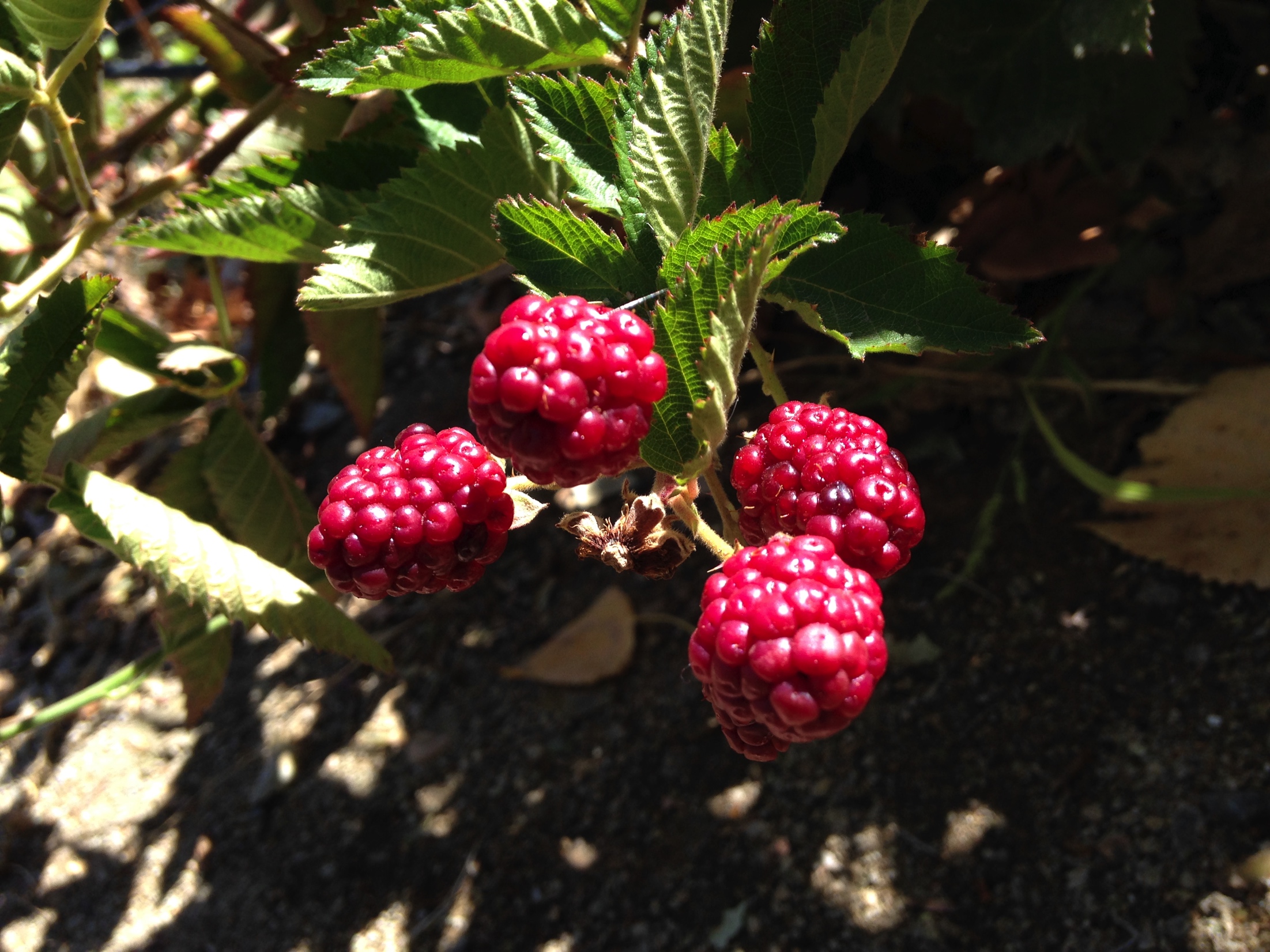 School Garden Sage
Michael Ismari, Washoe County School District
Resource Sharing
What are you doing in your program that others might replicate?

What resources are you aware of?

Funding
Partnerships
Revenue Sources
Etc.